Machine Learning
Contents
Introduction
K-Nearest Neighbor Algorithm
LDA(Linear Discriminant Analysis)
Perceptron
Feed-Forward Neural Networks
RNN(Recurrent Neural Networks)
SVM(Support Vector Machine)
Ensemble Learning
CNN(Convolutional Neural Network)
PCA(Principal Component Analysis)
ICA(Independent Component Analysis)
Clustering
GAN(Generative Adversarial Network)
10.1. Dimensionality Reduction
Data is often high dimensional - images, bag-of-word descriptions, gene-expressions etc. Provided there is some `structure', data will typically lie close to a much lower dimensional `manifold’.

What 
Given d input variables (d-dimensional data), reduce it to k input variables (k-dimensional data), k < d, without loss of information
 
Why 
Reduces time complexity: Less computation 
Reduces space complexity: Less parameters 
Saves the cost of observing the feature 
Simpler models are more robust on small datasets 
More interpretable; simpler explanation 
Data visualization (structure, groups, outliers, etc.) easy if plotted in 2 or 3 dimensions
Feature Selection vs. Extraction
Feature selection 
Choose k<d important features, ignoring the remaining (d-k) features 
Subset selection algorithms 
Feature extraction 
Project the original xi, i=1,…,d dimensions to new k<d dimensions, zj, j=1,…,k 
Principal component analysis (PCA), linear discriminant analysis (LDA), factor analysis (FA)
Subset Selection
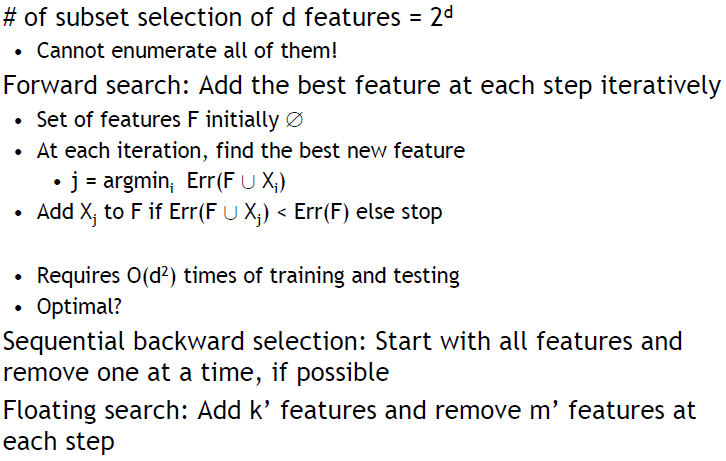 10.2. Principal Components Analysis (PCA)
Idea:
Given data points in d-dimensional space, project onto lower dimensional space while preserving as much information as possible
E.g., find best planar approximation to 3D data
E.g., find best planar approximation to 104D data
In particular, choose projection that minimizes the squared error in reconstructing original data

Learned encoding is a linear combination of inputs
Given d-dimensional data x, learns the top m-dimensions where
the dimensions are orthogonal
the re-representational as a linear combination of the top m-dimensions minimizes reconstruction error (sum of squared errors)
Maximum co-variance and orthogonality
Select a direction in m-dimensional space along which the variance in x is maximized.
Find another direction along which variance is maximised, but restrict the search to all directions orthonormal to all previous selected directions.
Repeat this until m vectors are selected.
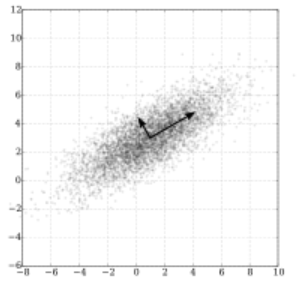 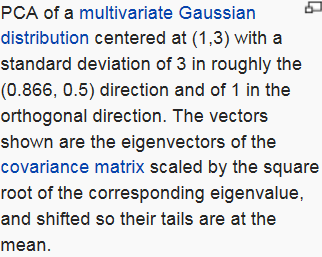 10.3. Eigenstructure of Principal Component Analysis
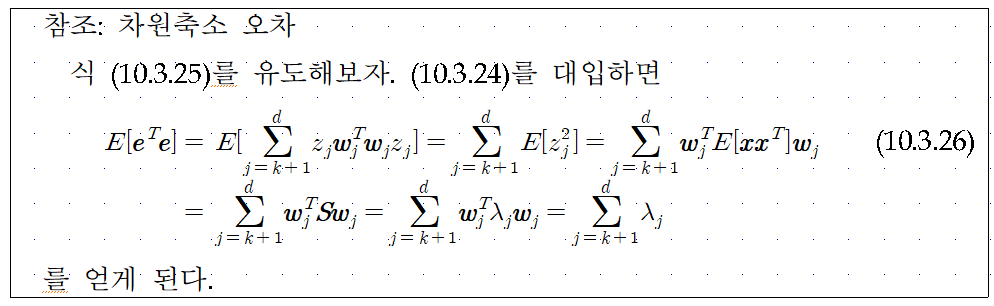 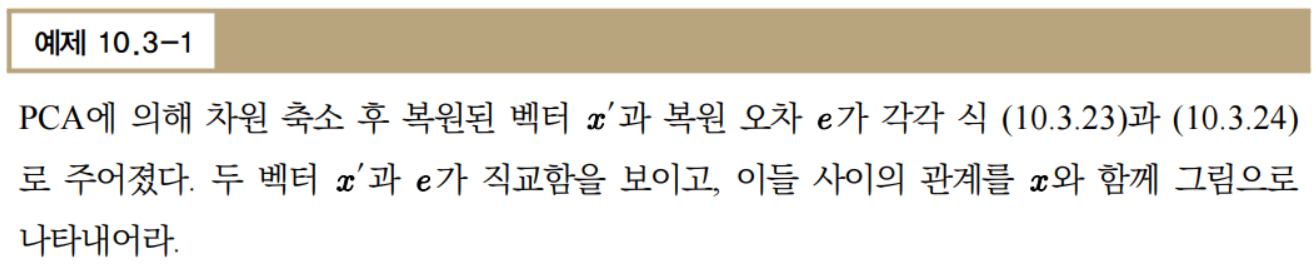 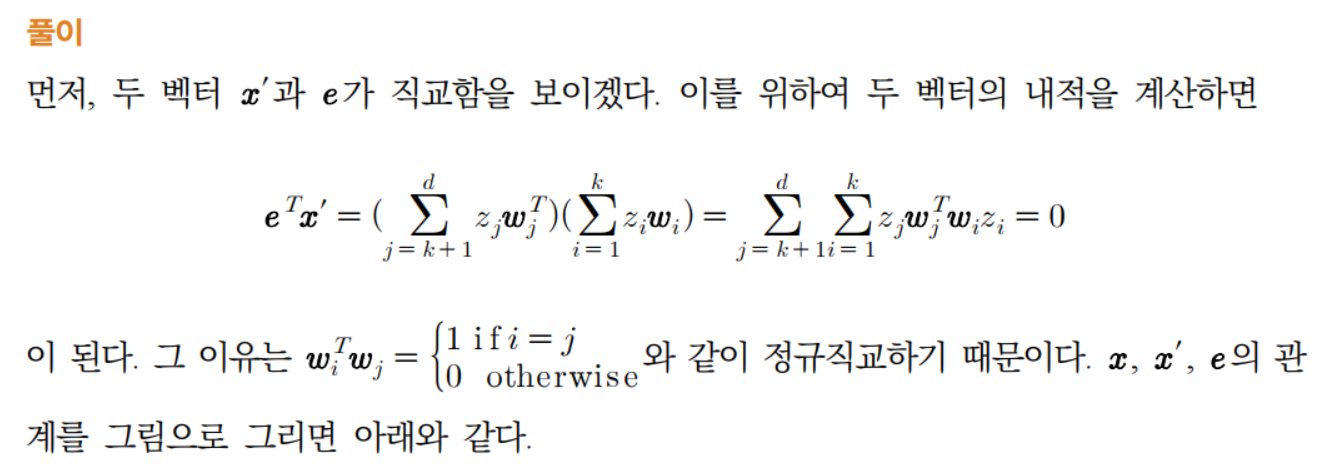 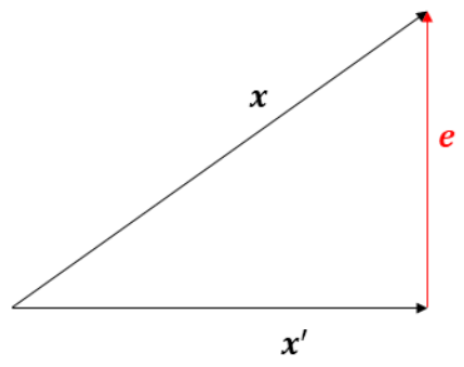 PCA Algorithm
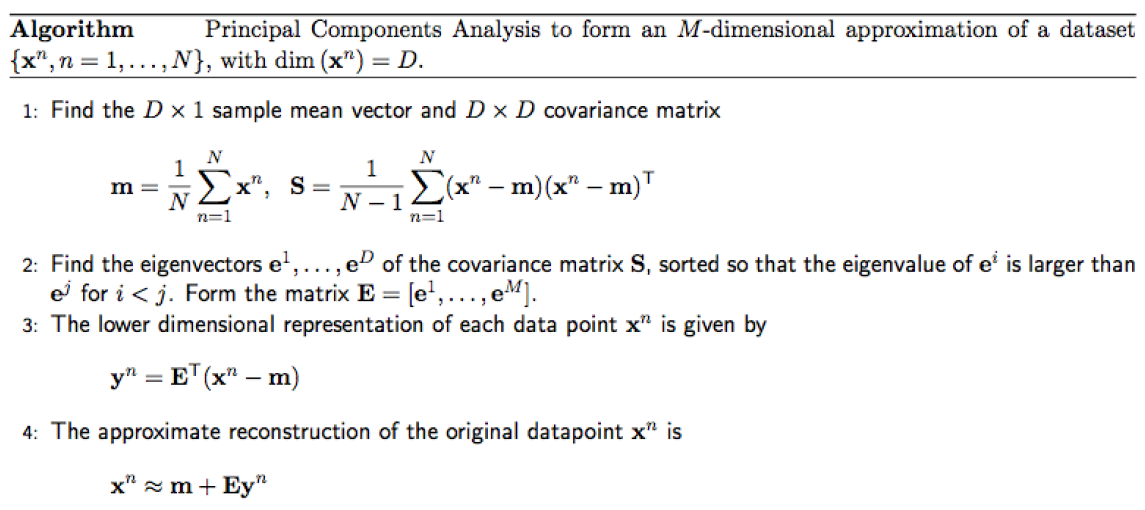 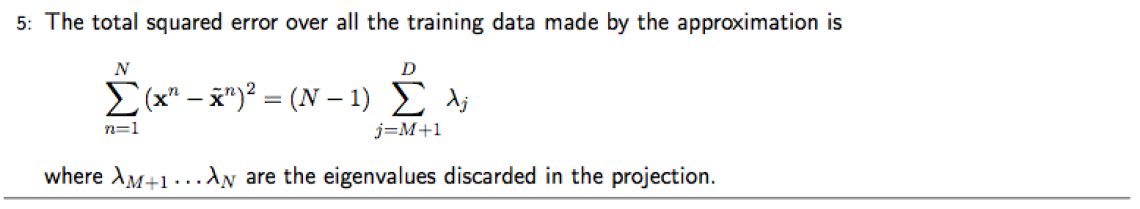 10.4. Understanding PCA
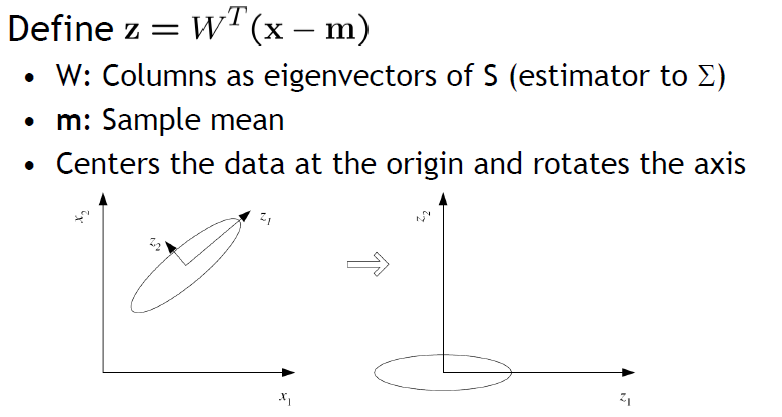 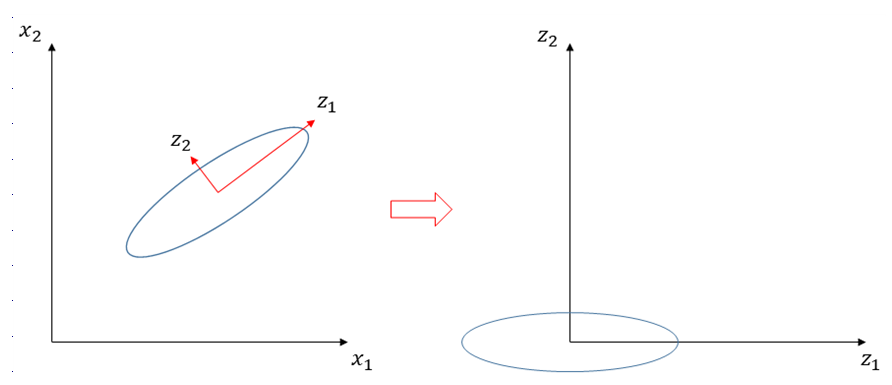 Choosing the Size of Reduced Dimension
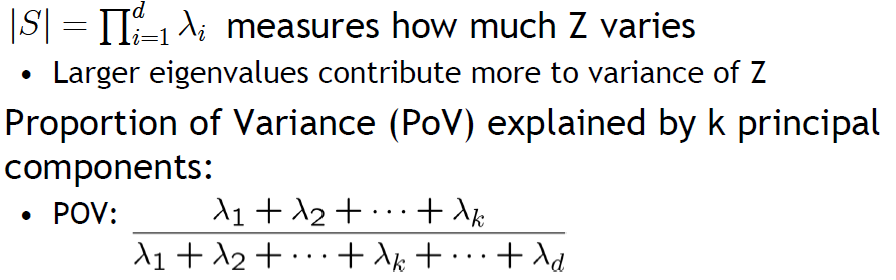 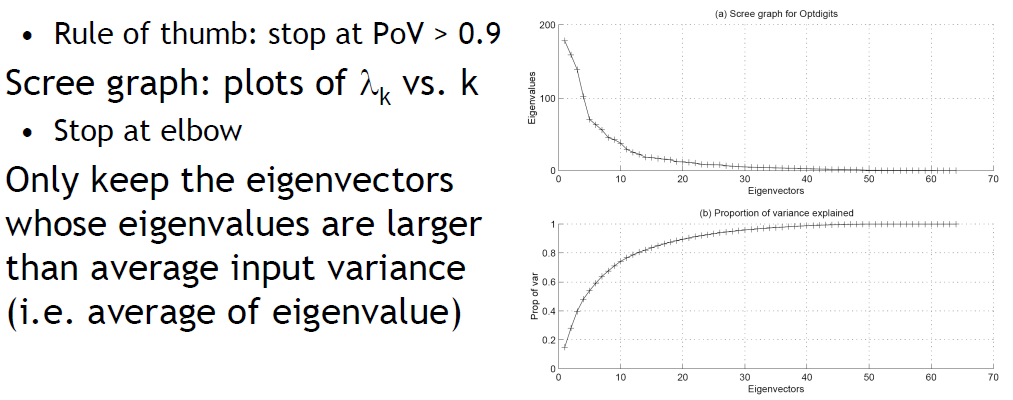 Reducing the dimension of digits
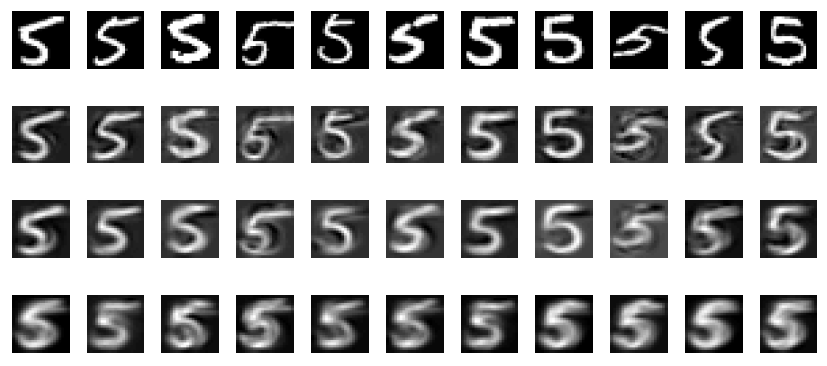 Top row : a selection of the digit 5 taken from the database of 892 examples.
Plotted beneath each digit is the reconstruction using 100, 30 and 5 eigenvectors
(from top to bottom). Note how the reconstructions for fewer eigenvectors express
less variability from each other, and resemble more a mean 5 digit.
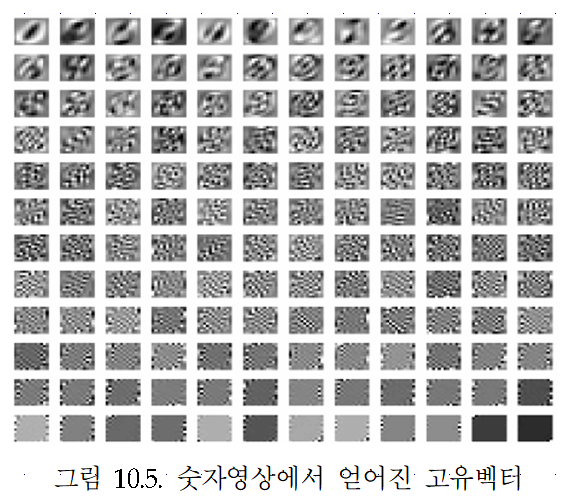 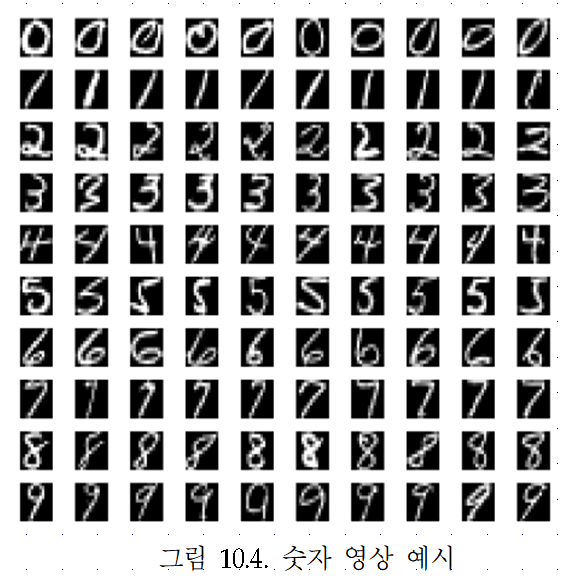 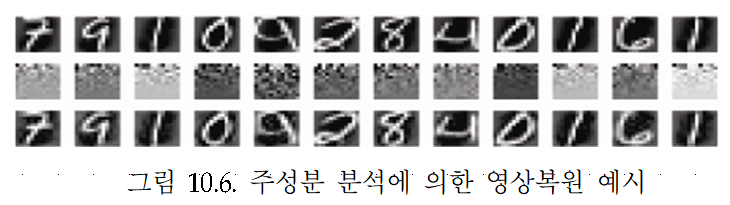 Reducing the dimension of faces
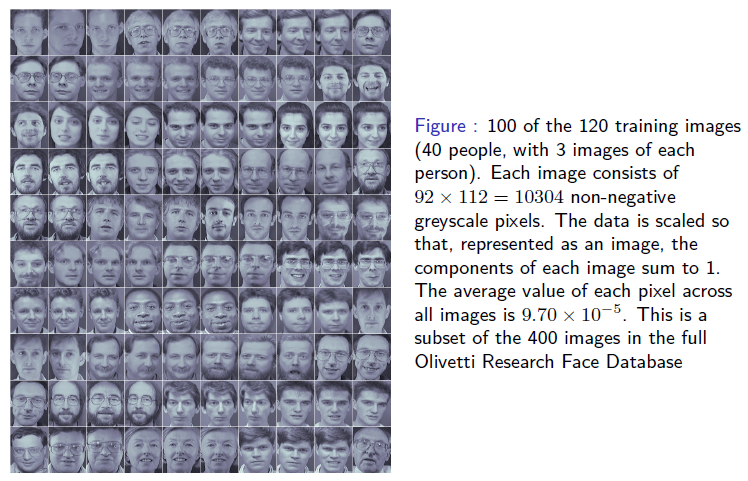 Reducing the dimension of faces
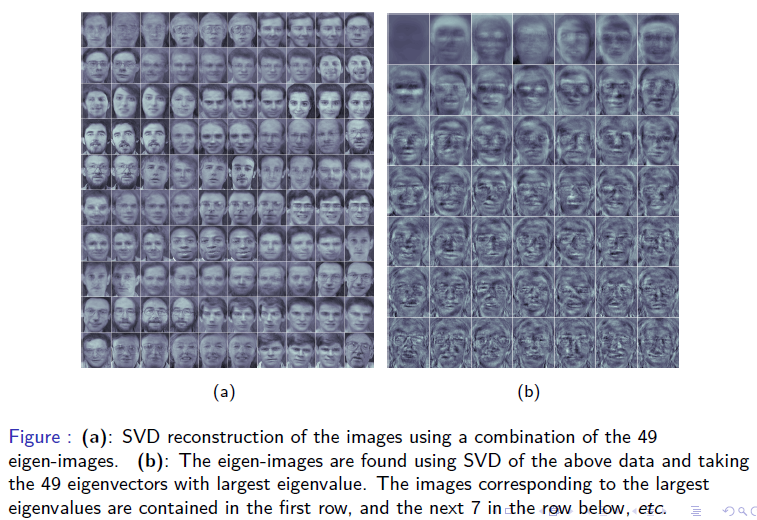